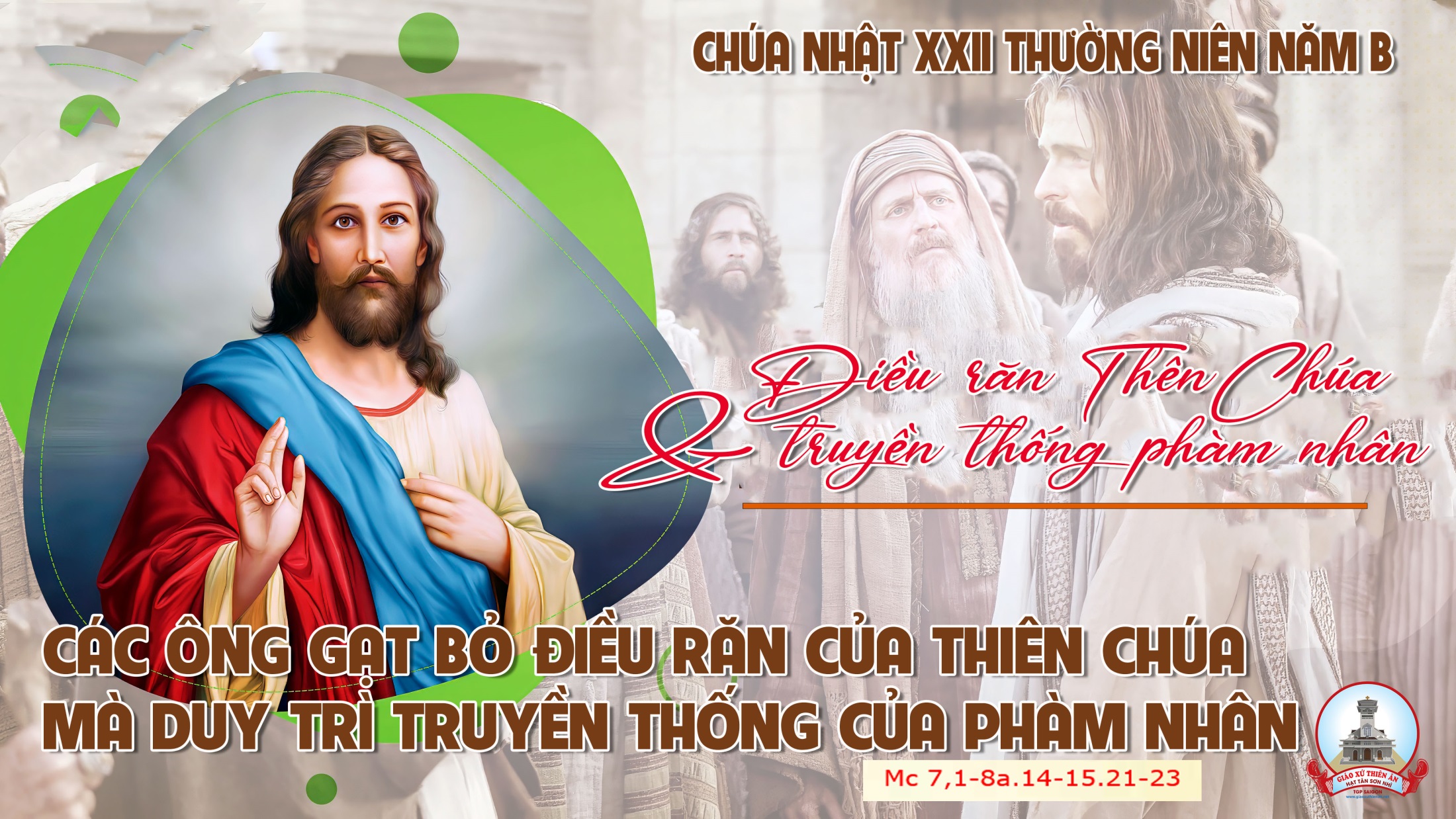 TẬP HÁT CỘNG ĐOÀNTHÁNH VỊNH 14CHÚA NHẬT XXII THƯỜNG NIÊNNĂM B Lm. Kim Long
Đk: Lạy Chúa, ai được ở trên núi thánh Ngài.
Alleluia-Alleluia
Chúa Cha tự ý dùng lời chân lý mà sinh ra chúng ta, để chúng ta nên như tác phẩm đầu tay trong các thụ tạo của Ngài.
Alleluia…
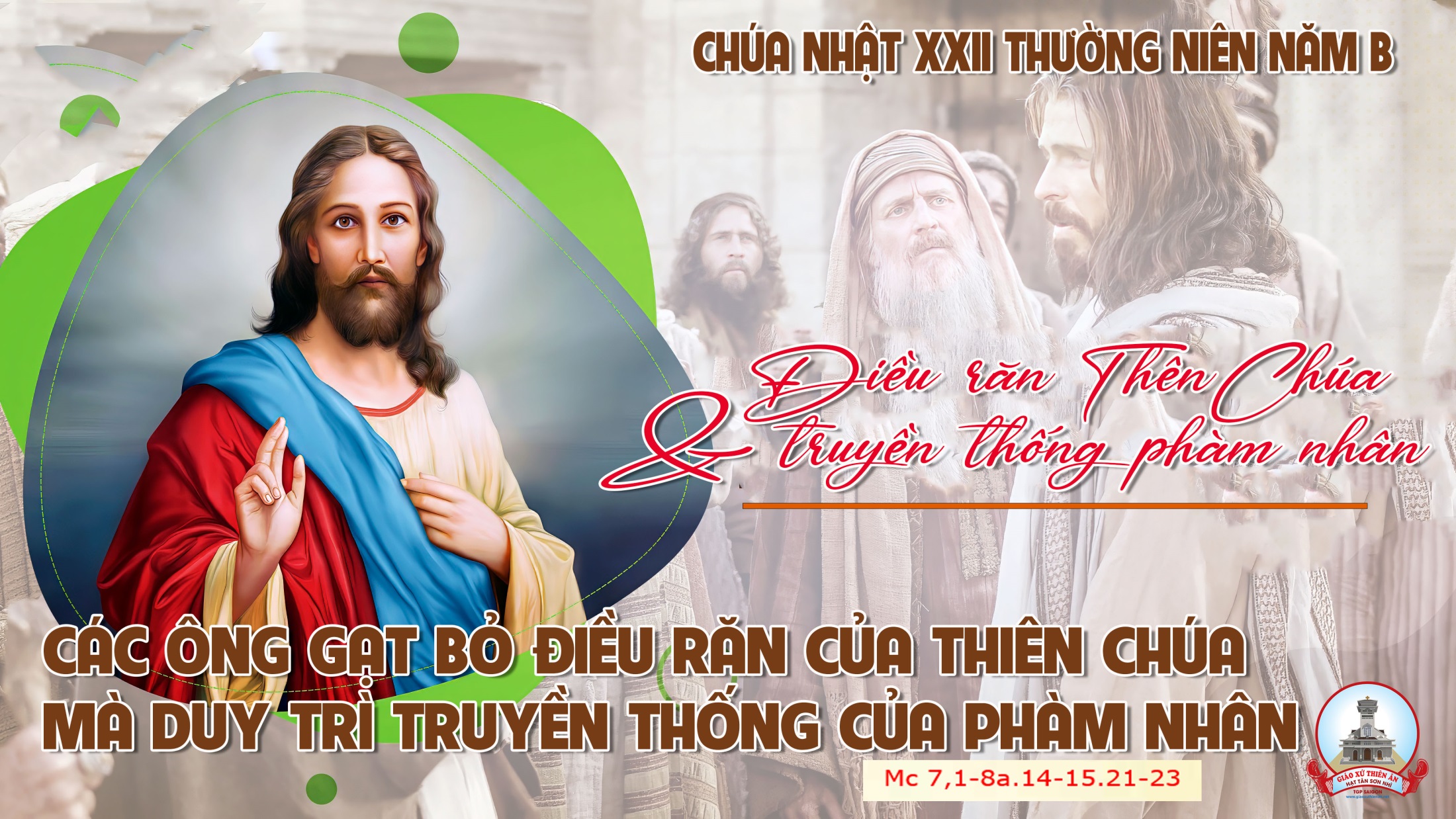 Ca Nhập LễCa Nhập Lễ Chúa Nhật XXIIThường NiênTrần Minh
Đk: Xin dủ lòng thương con Chúa ơi, vì con kêu cầu Chúa suốt ngày. Chúa nhân hậu khoan hồng, Ngài giàu tình yêu thương với mọi kẻ kêu xin.
Tk1: Mọi sự lành nơi con đều do chính bởi Thiên Chúa, xin Chúa giữ gìn chăm nom để con thêm lòng kính tin.
Đk: Xin dủ lòng thương con Chúa ơi, vì con kêu cầu Chúa suốt ngày. Chúa nhân hậu khoan hồng, Ngài giàu tình yêu thương với mọi kẻ kêu xin.
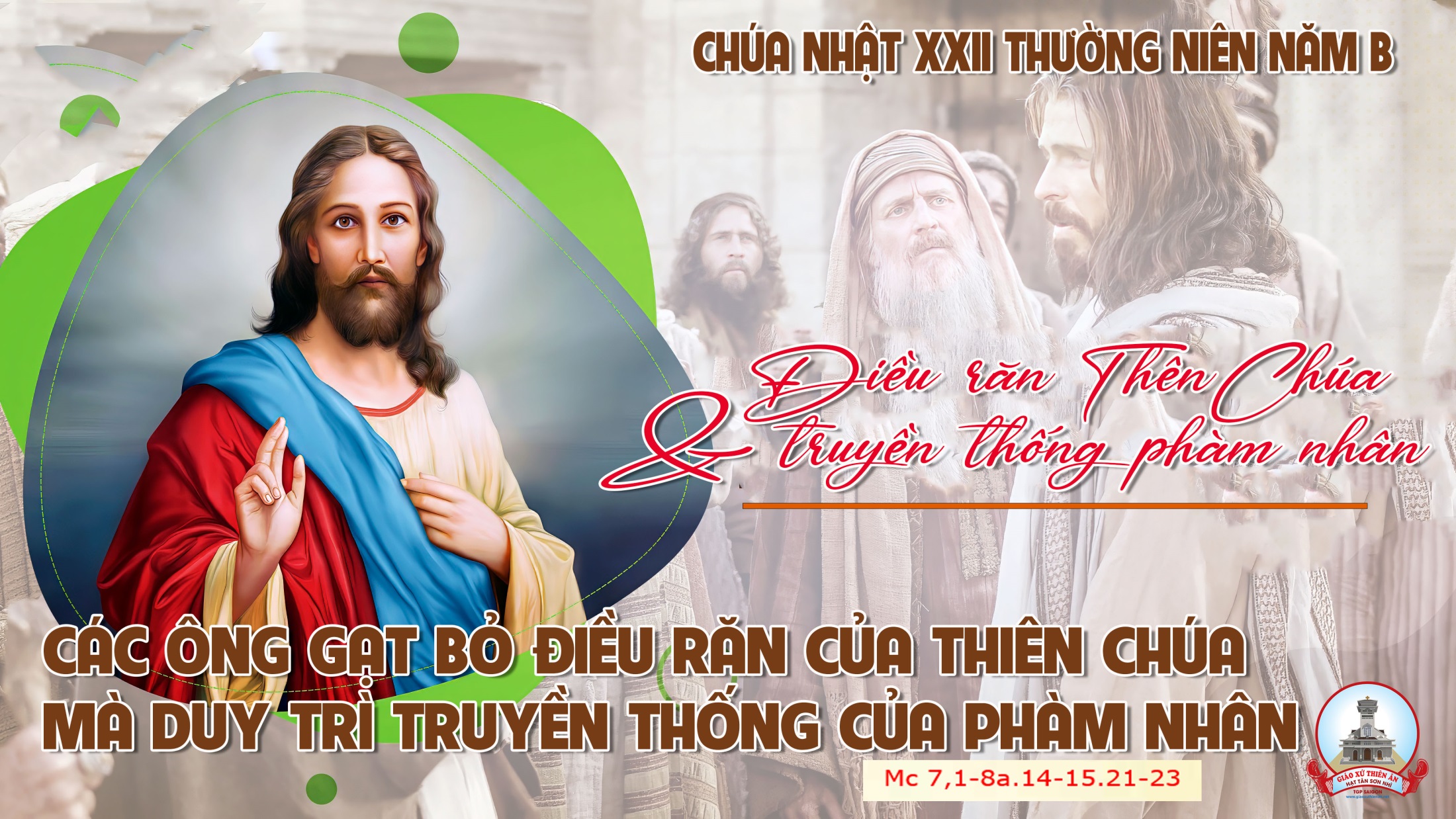 KINH VINH DANH
Ca Lên Đi 2
KINH VINH DANH
Chủ tế: Vinh danh Thiên Chúa trên các tầng trời. Và bình an dưới thế, bình an dưới thế cho người thiện tâm.
Chúng con ca ngợi Chúa. Chúng con chúc tụng Chúa. Chúng con thờ lạy Chúa. Chúng con tôn vinh Chúa. Chúng con cảm tạ Chúa vì vinh quang cao cả Chúa.
Lạy Chúa là Thiên Chúa, là Vua trên trời, là Chúa Cha toàn năng. Lạy Con Một Thiên Chúa, Chúa Giê-su Ki-tô.
Lạy Chúa là Thiên Chúa, là Chiên Thiên Chúa, là Con Đức Chúa Cha. Chúa xoá tội trần gian, xin thương, xin thương, xin thương xót chúng con.
Chúa xoá tội trần gian, Xin nhận lời chúng con cầu khẩn. Chúa ngự bên hữu Đức Chúa Cha, xin thương, xin thương, xin thương xót chúng con.
Vì lạy Chúa Giê-su Ki-tô, chỉ có Chúa là Đấng Thánh, chỉ có Chúa là Chúa, chỉ có Chúa là Đấng Tối Cao, cùng Đức Chúa Thánh Thần trong vinh quang Đức Chúa Cha. A-men. A-men.
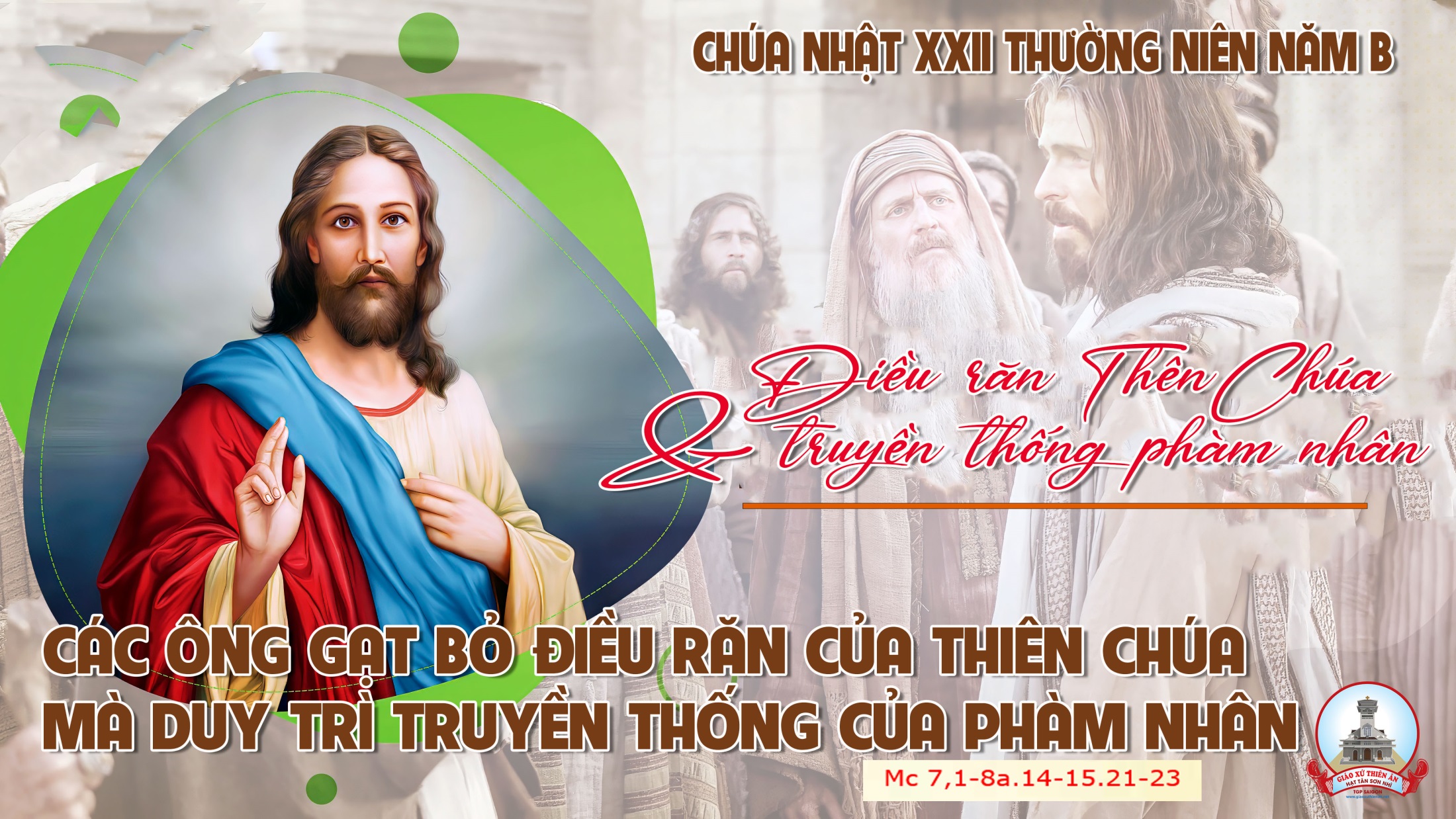 KINH VINH DANH
Chủ tế: Vinh danh Thiên Chúa trên các tầng trời.A+B: Và bình an dưới thế cho người thiện tâm.
A: Chúng con ca ngợi Chúa.
B: Chúng con chúc tụng Chúa. A: Chúng con thờ lạy Chúa. 
B: Chúng con tôn vinh Chúa.
A: Chúng con cảm tạ Chúa vì vinh quang cao cả Chúa.
B: Lạy Chúa là Thiên Chúa, là Vua trên trời, là Chúa Cha toàn năng.
A: Lạy con một Thiên Chúa,            Chúa Giêsu Kitô.
B: Lạy Chúa là Thiên Chúa, là Chiên Thiên Chúa là Con Đức Chúa Cha.
A: Chúa xóa tội trần gian, xin thương xót chúng con.
B: Chúa xóa tội trần gian, xin nhậm lời chúng con cầu khẩn.
A: Chúa ngự bên hữu Đức Chúa Cha, xin thương xót chúng con.
B: Vì lạy Chúa Giêsu Kitô, chỉ có Chúa là Đấng Thánh.
Chỉ có Chúa là Chúa, chỉ có Chúa là đấng tối cao.
A+B: Cùng Đức Chúa Thánh Thần trong vinh quang Đức Chúa Cha. 
Amen.
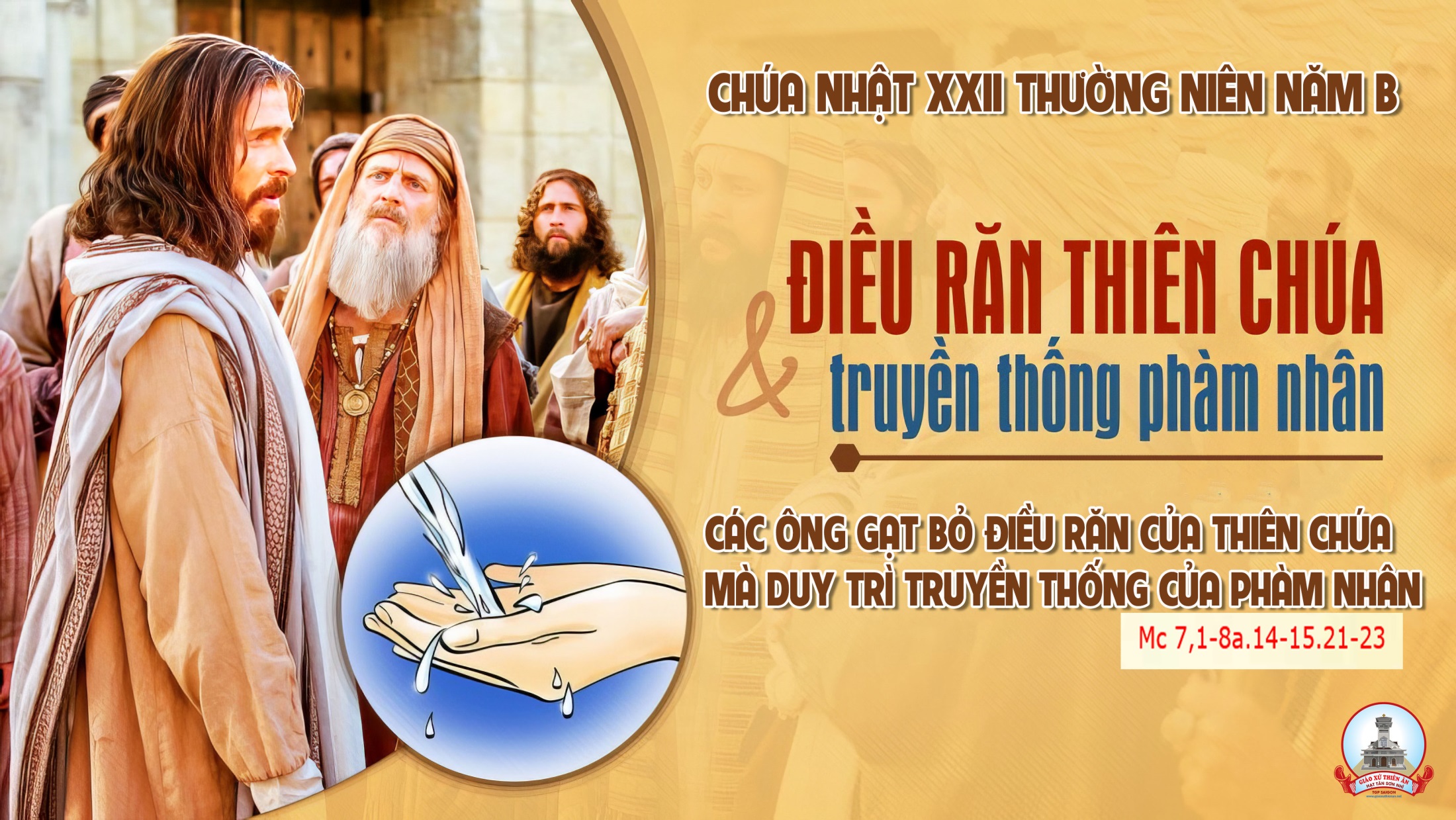 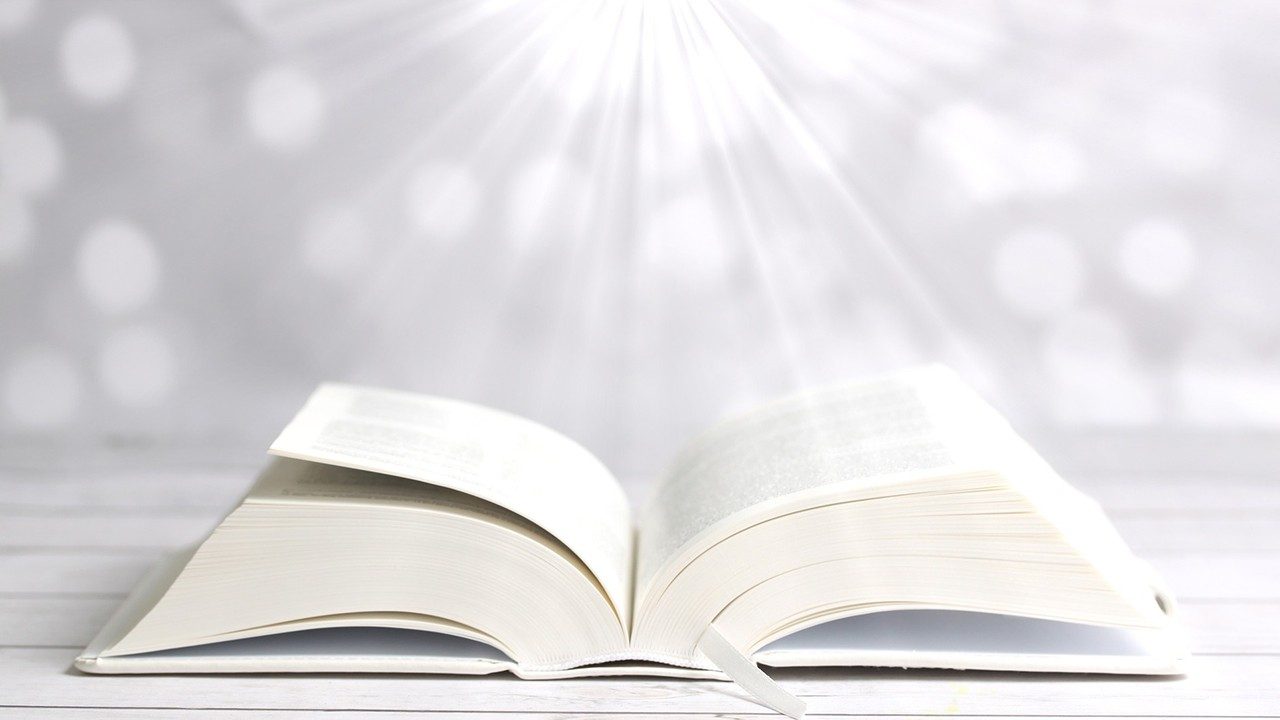 Bài đọc 1
Anh em đừng thêm gì vào lời tôi truyền cho anh em, cũng đừng bớt gì, nhưng phải giữ những mệnh lệnh của Đức Chúa.
Bài trích sách Đệ nhị luật.
THÁNH VỊNH 14CHÚA NHẬT XXII THƯỜNG NIÊNNĂM B Lm. Kim Long03 Câu
Đk: Lạy Chúa, ai được ở trên núi thánh Ngài.
Tk1: Người luôn sống vẹn toàn, làm điều thẳng ngay, Lòng gẫm suy lẽ thật, lưỡi không hề điêu ngoa.
Đk: Lạy Chúa, ai được ở trên núi thánh Ngài.
Tk2: Người chẳng dám sỉ nhục hoặc làm hại ai, Trọng kẻ tôn sợ Chúa Trời, ghét khinh phường gian manh.
Đk: Lạy Chúa, ai được ở trên núi thánh Ngài.
Tk3: Thề chi dẫu bị thiệt, người chẳng đơn sai. Chẳng thiết ăn hối lộ để hại người thẳng ngay.
Đk: Lạy Chúa, ai được ở trên núi thánh Ngài.
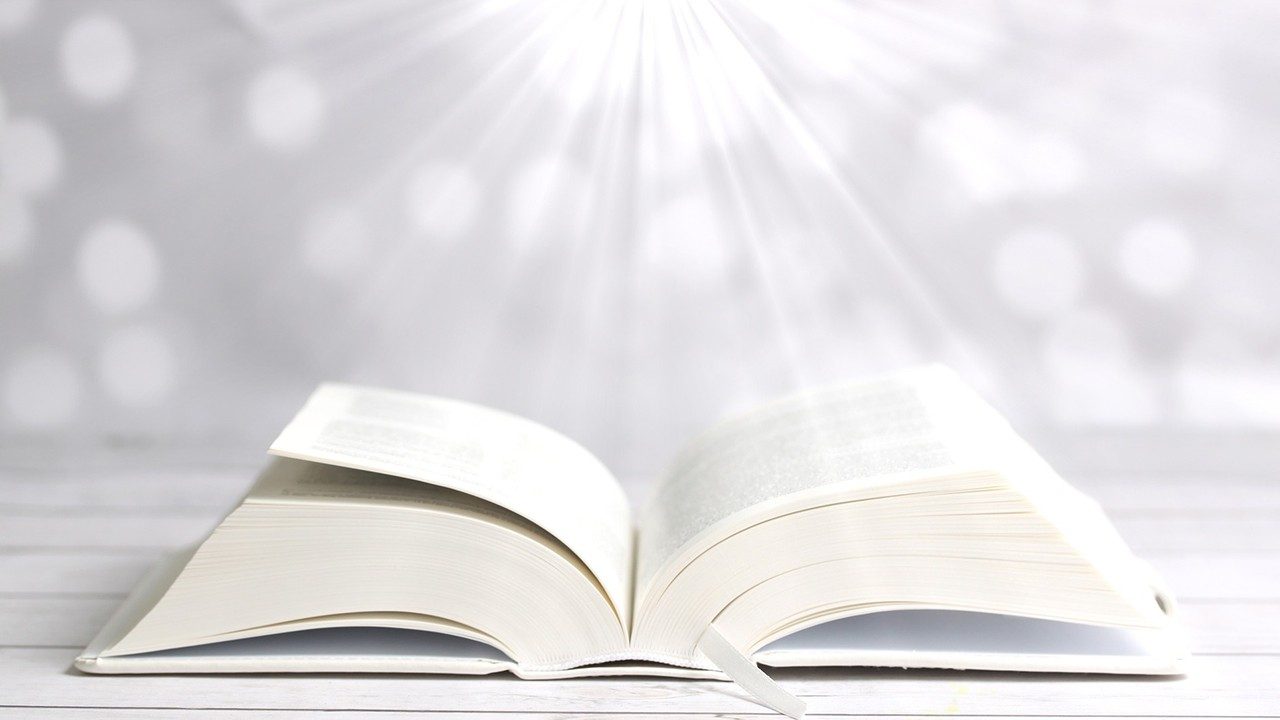 Bài đọc 2
Anh em hãy đem Lời ấy ra thực hành.
Bài trích thư của thánh Gia-cô-bê tông đồ.
Alleluia-Alleluia
Chúa Cha tự ý dùng lời chân lý mà sinh ra chúng ta, để chúng ta nên như tác phẩm đầu tay trong các thụ tạo của Ngài.
Alleluia…
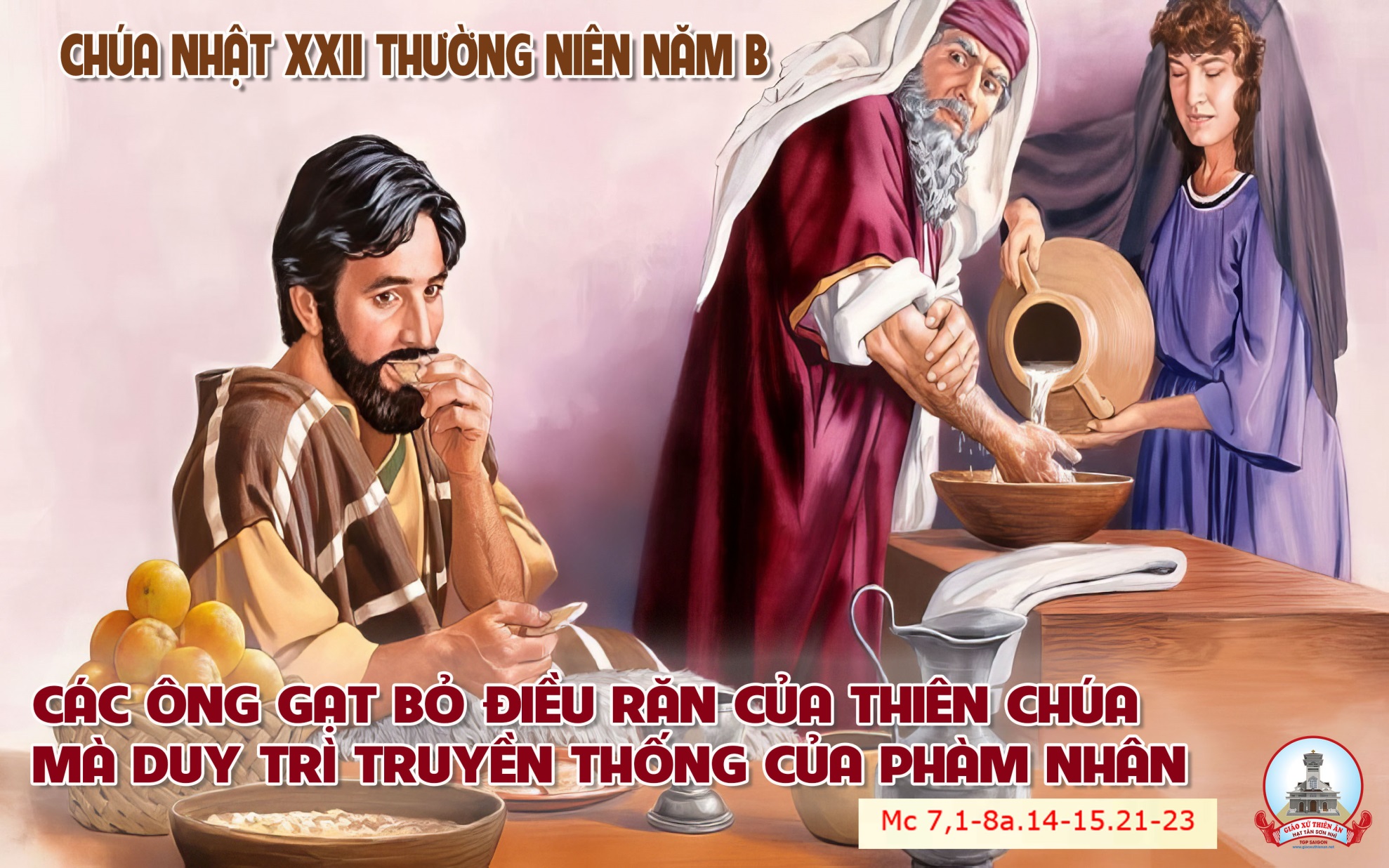 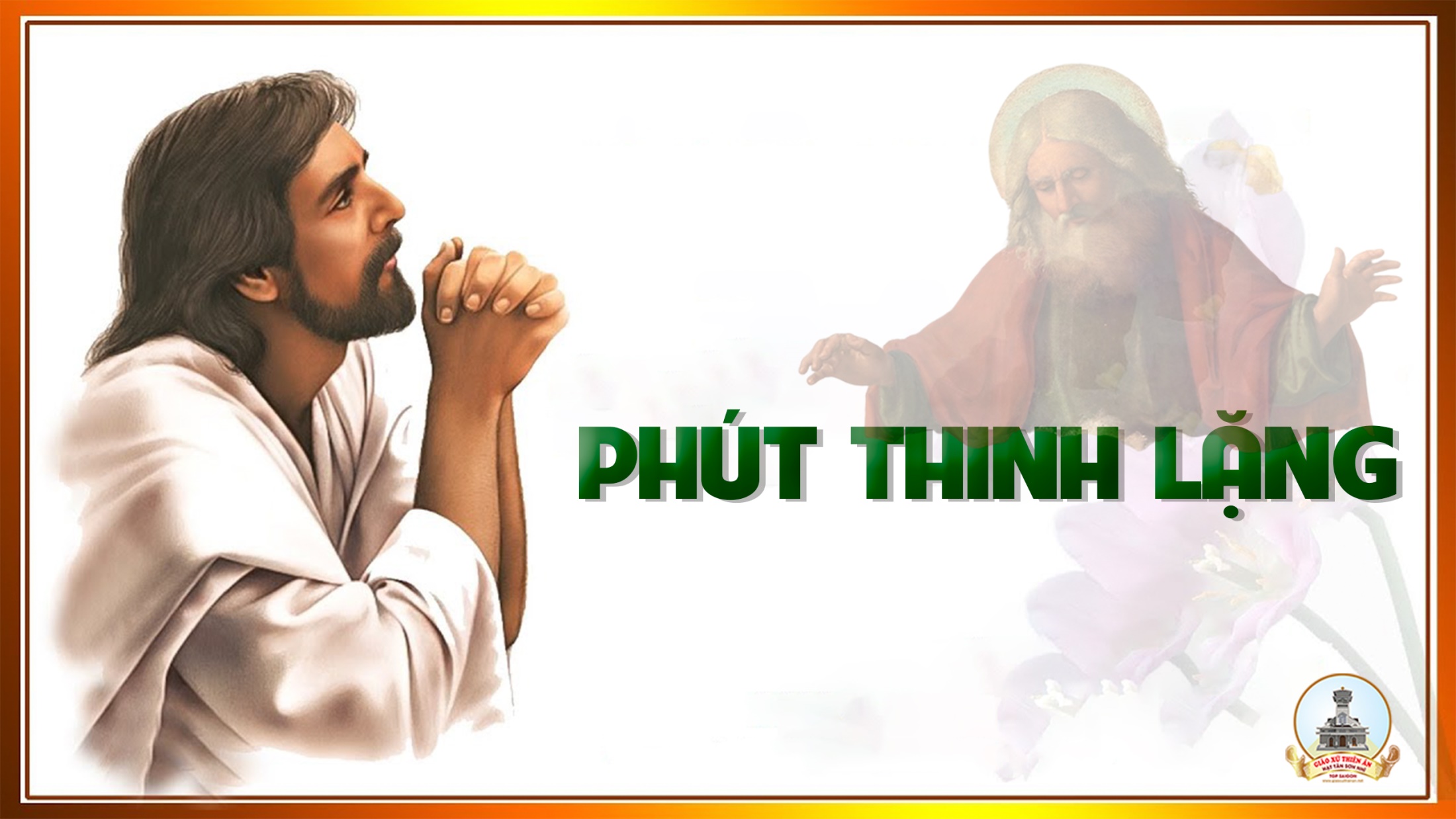 KINH TIN KÍNH
Tôi tin kính một Thiên Chúa là Cha toàn năng, Đấng tạo thành trời đất, muôn vật hữu hình và vô hình.
Tôi tin kính một Chúa Giêsu Kitô, Con Một Thiên Chúa, Sinh bởi Đức Chúa Cha từ trước muôn đời.
Người là Thiên Chúa bởi Thiên Chúa, Ánh Sáng bởi Ánh Sáng, Thiên Chúa thật bởi Thiên Chúa thật,
được sinh ra mà không phải được tạo thành, đồng bản thể với Đức Chúa Cha: nhờ Người mà muôn vật được tạo thành.
Vì loài người chúng ta và để cứu độ chúng ta, Người đã từ trời xuống thế.
Bởi phép Đức Chúa Thánh Thần, Người đã nhập thể trong lòng Trinh Nữ Maria, và đã làm người.
Người chịu đóng đinh vào thập giá vì chúng ta, thời quan Phongxiô Philatô; Người chịu khổ hình và mai táng, ngày thứ ba Người sống lại như lời Thánh Kinh.
Người lên trời, ngự bên hữu Đức Chúa Cha, và Người sẽ lại đến trong vinh quang để phán xét kẻ sống và kẻ chết, Nước Người sẽ không bao giờ cùng.
Tôi tin kính Đức Chúa Thánh Thần là Thiên Chúa và là Đấng ban sự sống, Người bởi Đức Chúa Cha và Đức Chúa Con mà ra,
Người được phụng thờ và tôn vinh cùng với Đức Chúa Cha và Đức Chúa Con: Người đã dùng các tiên tri mà phán dạy.
Tôi tin Hội Thánh duy nhất thánh thiện công giáo và tông truyền.
Tôi tuyên xưng có một Phép Rửa để tha tội. Tôi trông đợi kẻ chết sống lại và sự sống đời sau. Amen.
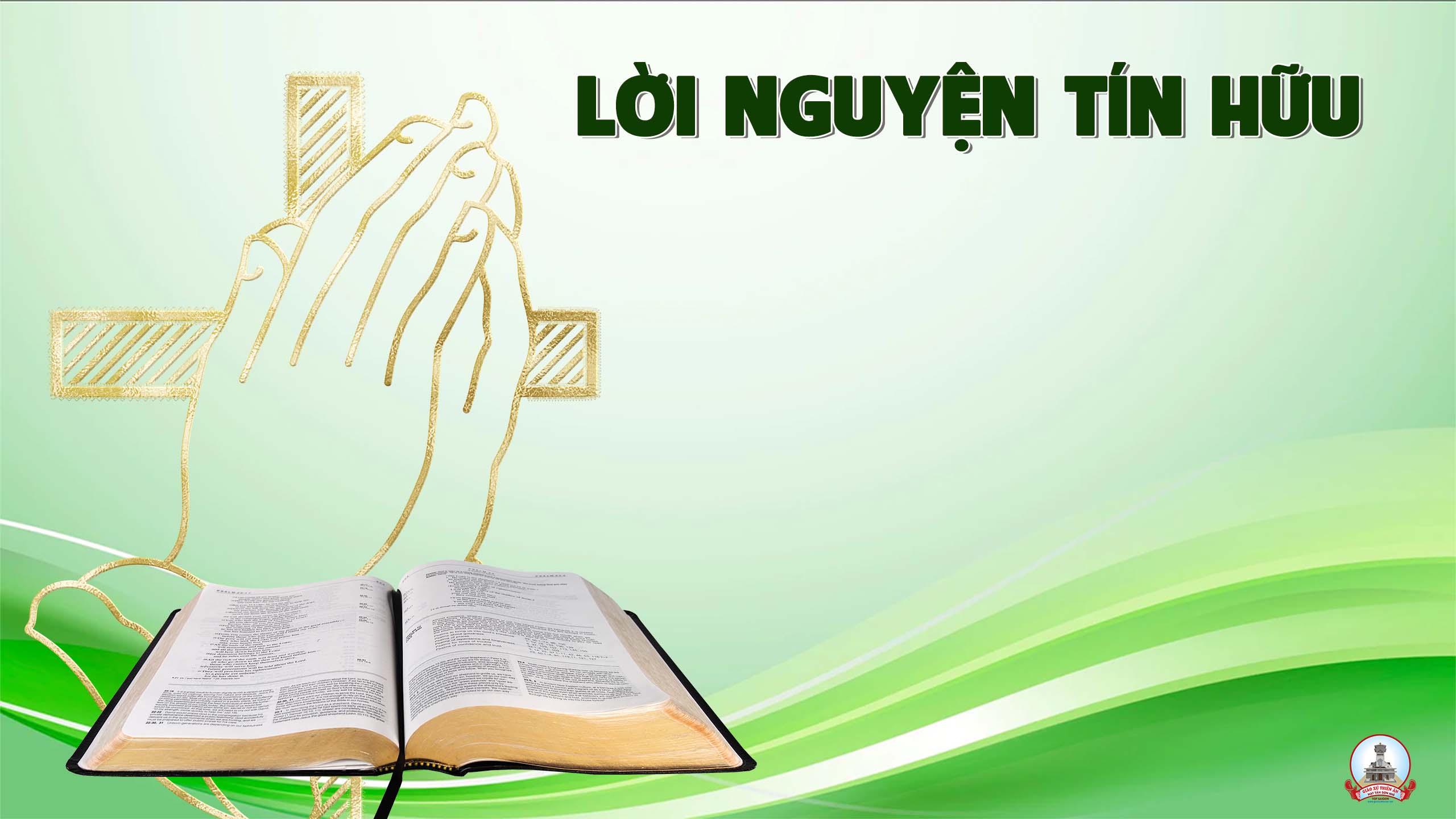 Anh chị em thân mến, muốn đứng vững trước mọi thử thách, muốn khỏi phải mất đức tin, người Ki-tô hữu cần giữ trọn vẹn lề luật của Chúa. Với tâm tình mến yêu lề luật Chúa, chúng ta cùng dâng lời cầu xin.
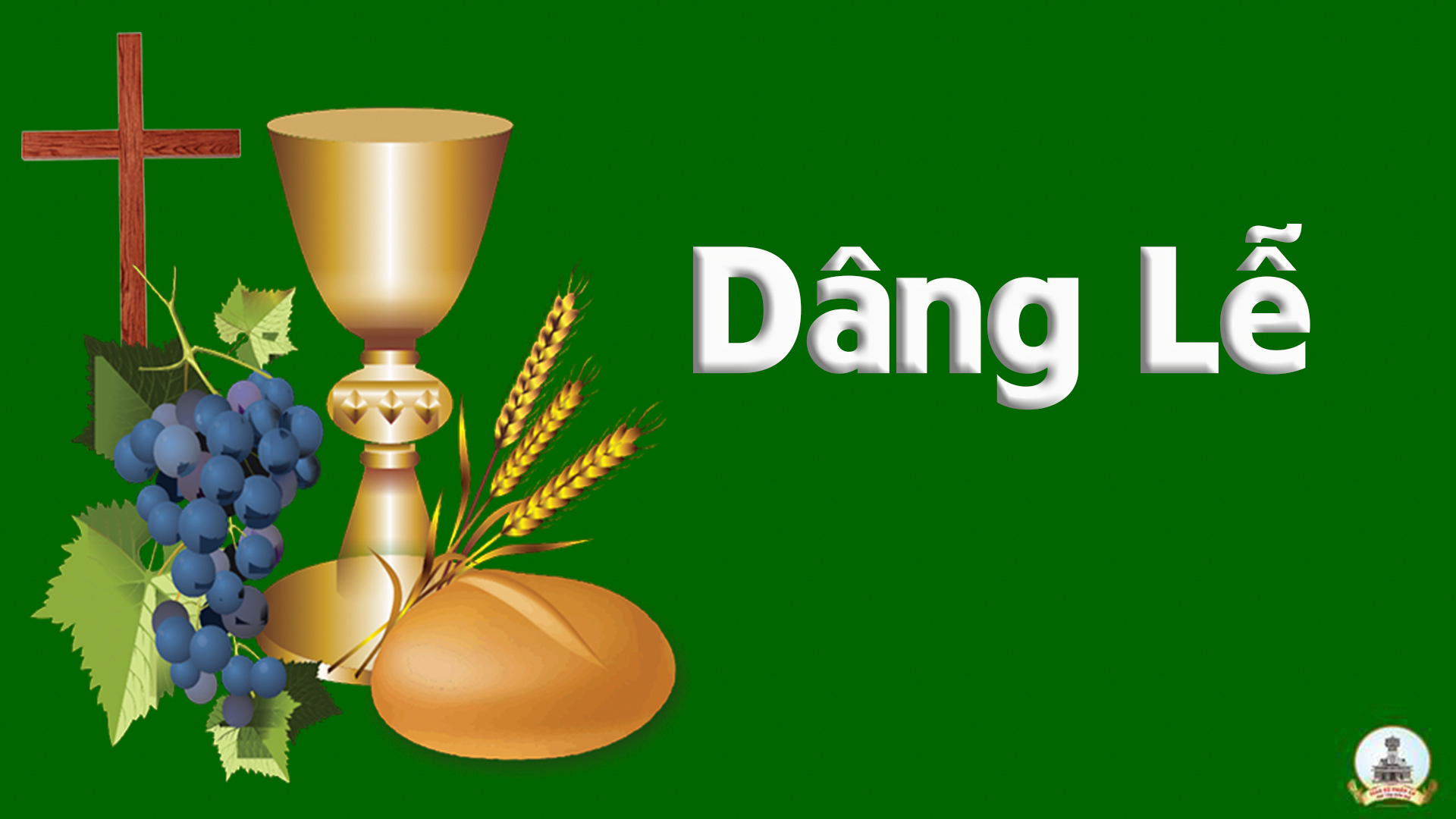 Bàn Tay Con
Phanxico
Tk1: Bàn tay con làm nên mùa lúa chín. Cũng bàn tay con góp nên vườn nho lành. Nhưng bàn tay Chúa đã ban hạt giống. Hạt giống vươn cao nhiệm mầu xiết bao. Hạt giống vươn cao để thành cây lúa, để thành trái nho.
Đk: Cám ơn, xin cám ơn Trời. Tiến dâng, xin tiến dâng Người. Này hoa trái thơm tho mà Người đã ban cho.
Tk2: Hồn con đây ngày đêm thờ kính Chúa. Với ngày dâng kinh, với đêm thầm khấn cầu. Xin tạ ơn Chúa giúp con ngày tháng, tựa lúa đơm bông để thành bánh ngon, tựa trái nho xanh đến mùa nho chín, nên rượu ngát thơm.
Đk: Cám ơn, xin cám ơn Trời. Tiến dâng, xin tiến dâng Người. Này hoa trái thơm tho mà Người đã ban cho.
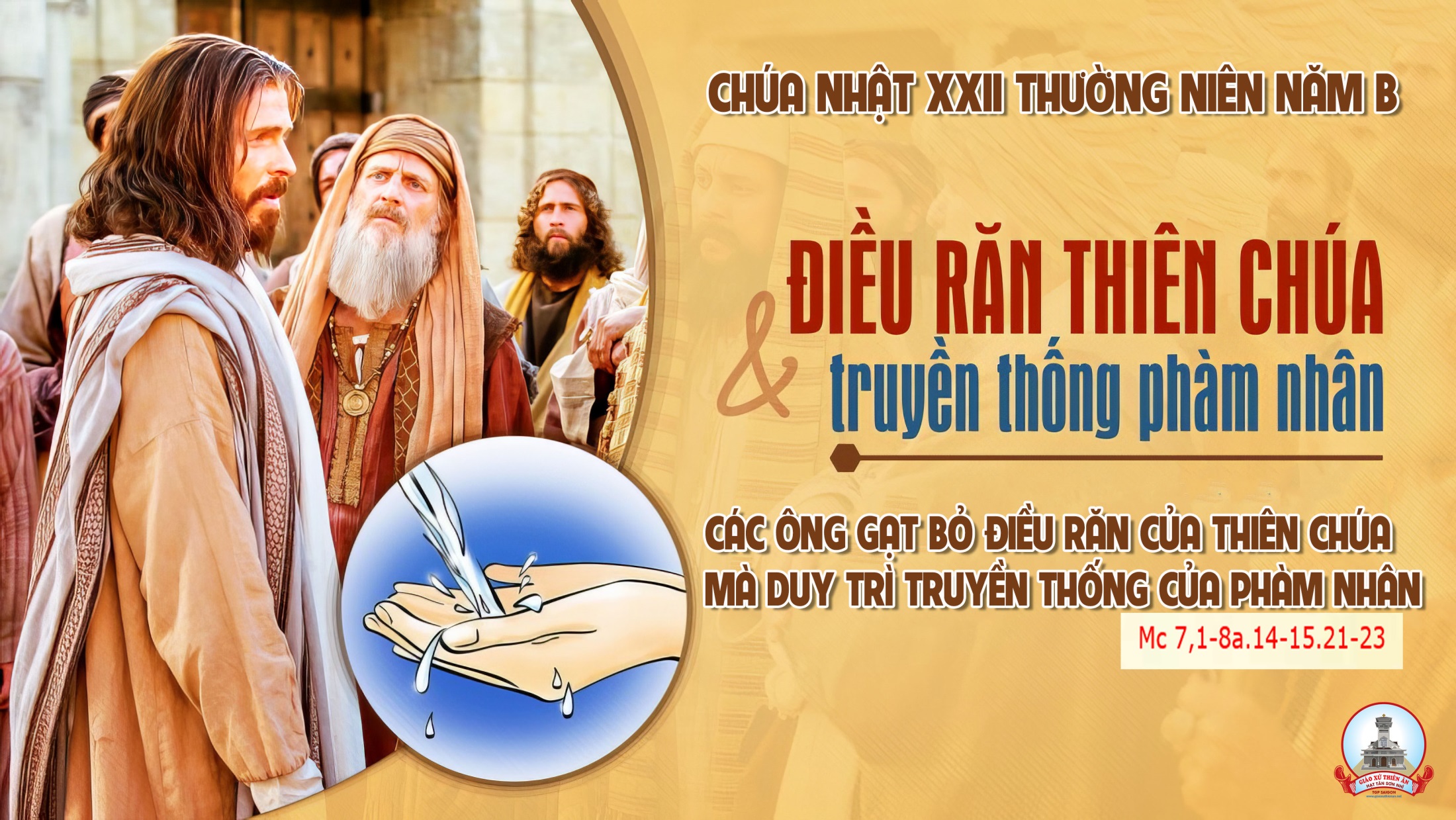 Ca Nguyện Hiệp LễĐón Nhận Lời ChúaBùi Ninh
Tk1: Khi thấy người ta giả hình, tỏ ra công chính đòi giữ luật tay không uế. Chúa nhắc lời xưa ngăn ngừa, thói giả hình kia để trong đời luôn chính tâm. “Đừng lầm thờ Ta nơi đầu môi hoặc nơi công hội, tấm lòng lại xa thì ích gì dù gắng ngợi ca”.
Đk:  Nguyện trọn đời con luôn khiêm cung, đón nhận Lời Chúa đã rắc gieo vào lòng, Lời Hằng Sống cứu độ thế nhân. Xin ban cho con luôn kiên trung, thi hành Lời Chúa mối phúc vinh tuôn trào, đừng nghe suống mà lừa dối chính mình.
Tk2: “Không có điều chi từ ngoài, vào trong tâm trí làm con người ra ô uế. Chính thứ từ trong tâm hồn, xuất lộ trào ra làm con người nên xấu xa. Và kìa người ta mong gạt qua điều răn Chúa Trời, thánh Luật bỏ rơi mà duy trì truyền thống truyền nhân”.
Đk:  Nguyện trọn đời con luôn khiêm cung, đón nhận Lời Chúa đã rắc gieo vào lòng, Lời Hằng Sống cứu độ thế nhân. Xin ban cho con luôn kiên trung, thi hành Lời Chúa mối phúc vinh tuôn trào, đừng nghe suống mà lừa dối chính mình.
Tk3:  Dân Chúa thời xưa được mời, Luật thiêng tuân giữ đừng thêm điều dư hay bớt. Hãy gắng thực thi trong đời, những lời tạc ghi được ban truyền trên núi cao. Để vào miền đất sống thảnh thơi ở nơi tuôn mật, trước mặt mọi dân được công nhận dòng dõi hiền nhân.
Đk:  Nguyện trọn đời con luôn khiêm cung, đón nhận Lời Chúa đã rắc gieo vào lòng, Lời Hằng Sống cứu độ thế nhân. Xin ban cho con luôn kiên trung, thi hành Lời Chúa mối phúc vinh tuôn trào, đừng nghe suống mà lừa dối chính mình.
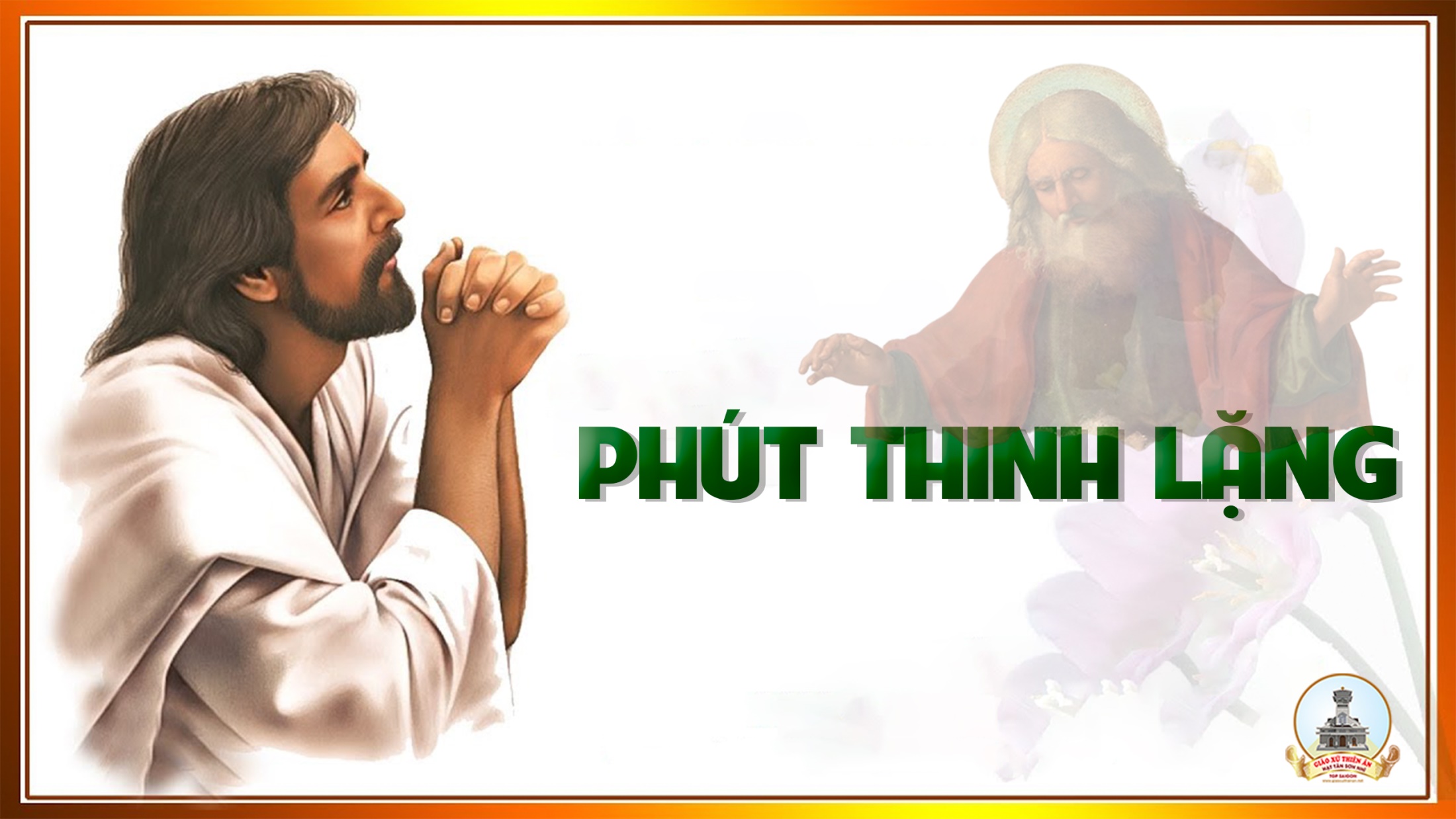 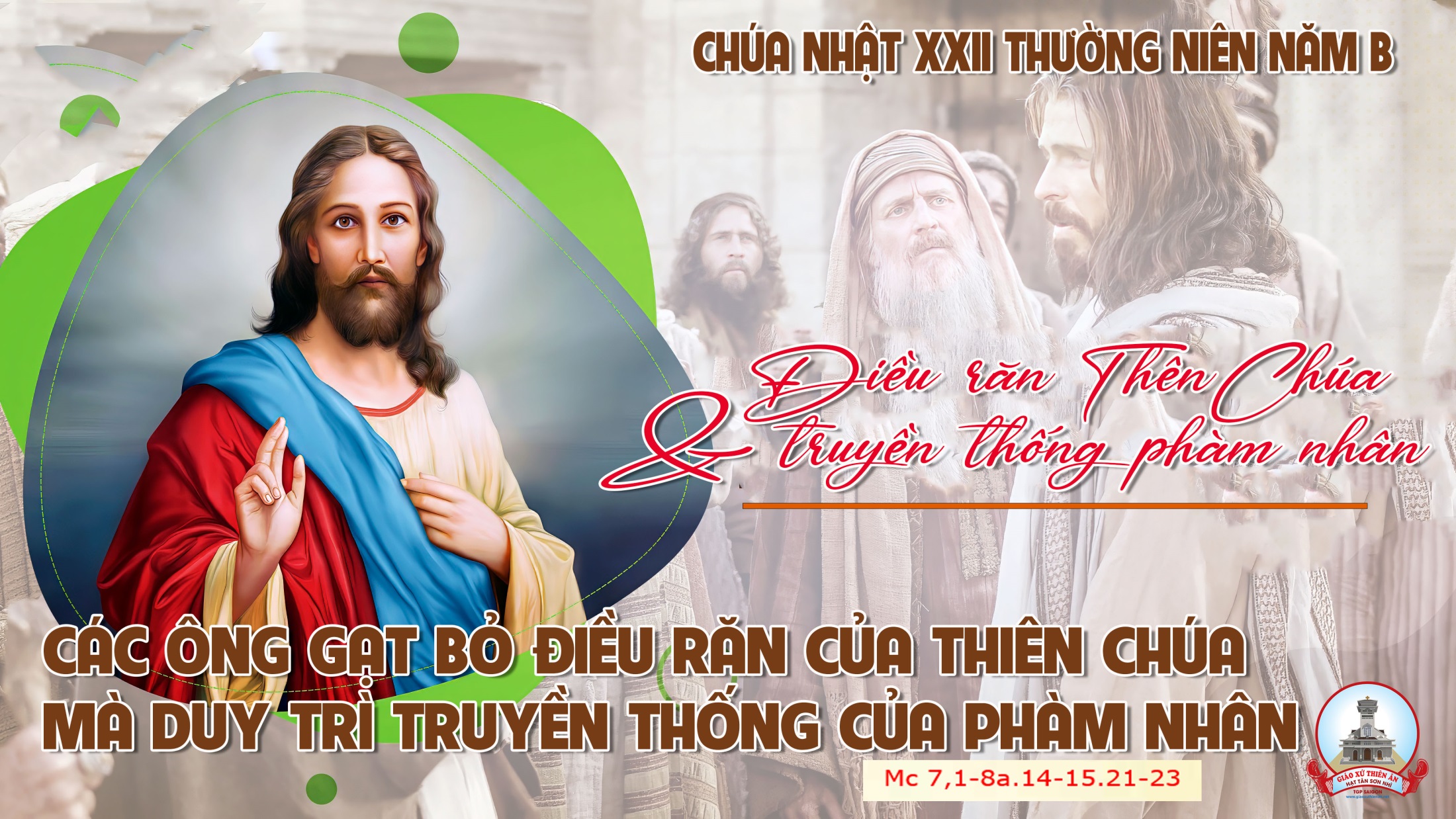 Chúa Nhật XX TN Năm A
Ca Kết LễBao La Tình ChúaGiang Ân
Tk1: Bao la tình Chúa yêu con, mênh mông như biển Thái Bình, dạt dào như ngàn con sóng, vỗ về năm tháng đời con. Tình Ngài như mưa đỉnh núi, suốt đời tuôn đổ dạt dào. Một tình yêu vô biên, một tình yêu vô biên.
Đk:  Hồng ân Chúa như mưa như mưa, rơi xuống đời con miên man miên man, nâng đỡ đời con trong tay trong tay, vòng tay thương mến. Đời có Chúa êm trôi êm trôi, Chúa dắt dìu con luôn luôn không thôi, có Chúa cùng đi con không đơn côi, ôi tình tuyệt vời.
Tk2: Xa xôi ngày tháng êm trôi, yêu thương như nước xuôi dòng, mặn nồng như làn hơi ấm, đổ đầy mưa nắng đời con. Còn gì như ân tình Chúa, dắt dìu con bước trong đời. Từng nhịp chân yêu thương, từng nhịp chân yêu thương.
Đk:  Hồng ân Chúa như mưa như mưa, rơi xuống đời con miên man miên man, nâng đỡ đời con trong tay trong tay, vòng tay thương mến. Đời có Chúa êm trôi êm trôi, Chúa dắt dìu con luôn luôn không thôi, có Chúa cùng đi con không đơn côi, ôi tình tuyệt vời.
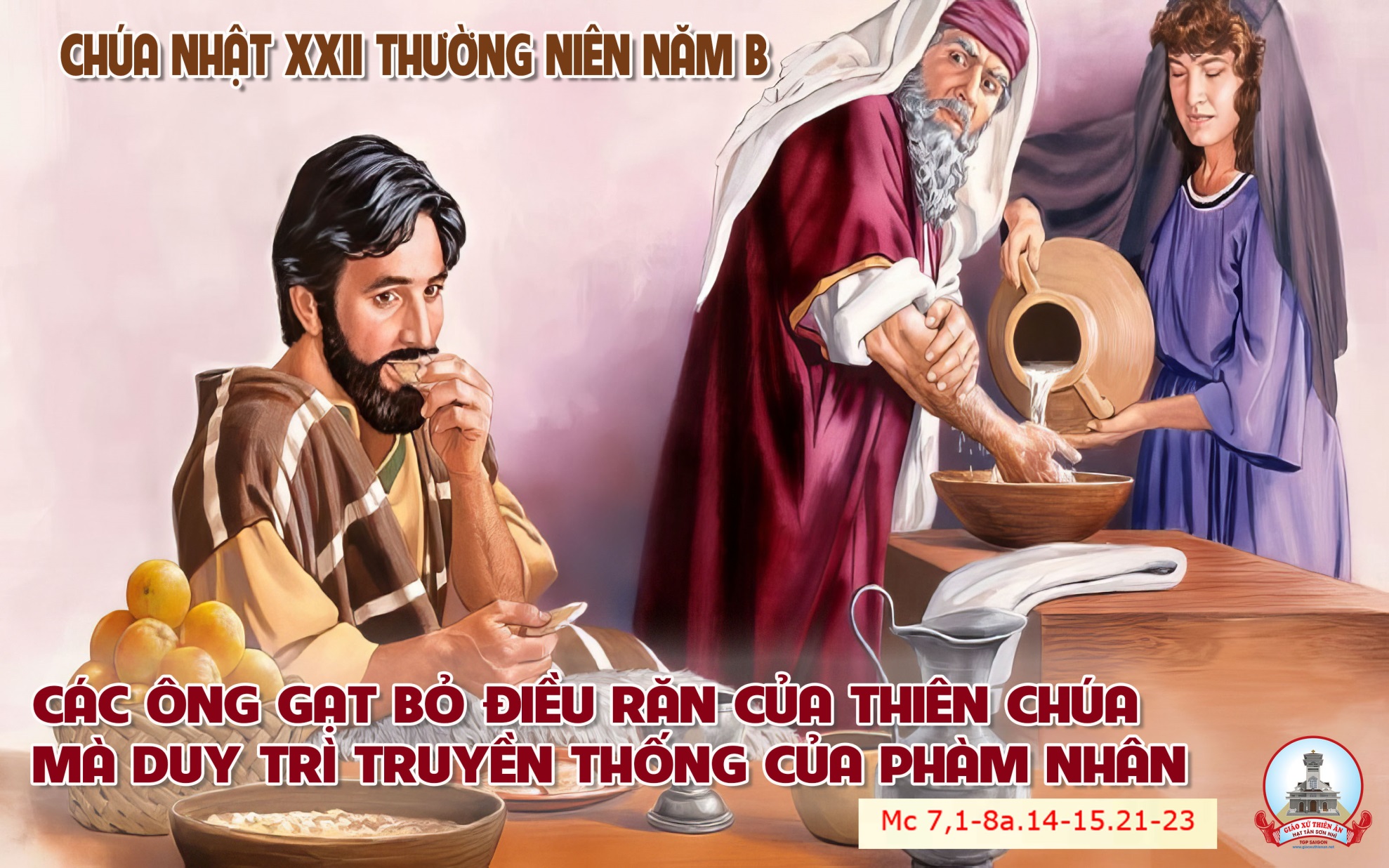 Chúa Nhật XX TN Năm A